Diagramme in PowerPoint
Gehen Sie zur zweiten Folie
Aufgabe 1 – Diagramm anpassen
Für die Schokolade wurde ein falscher Energiewert eingetragen. Ändern Sie ihn von 120 auf 540.
Füllen Sie den Datenpunkt «Salami» mit dem Salami-Bild.
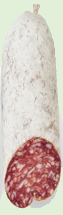 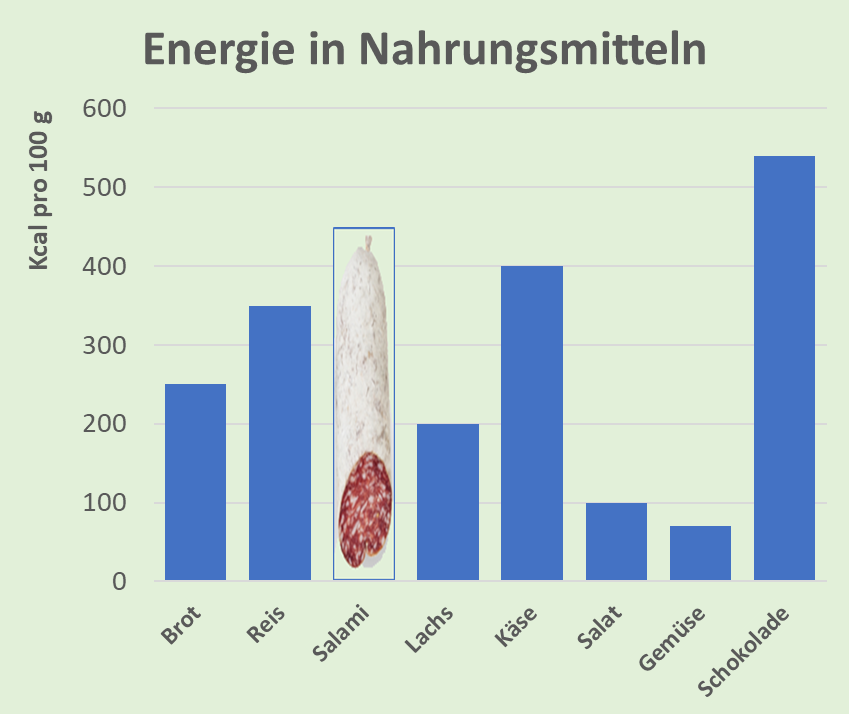 Lösungsmuster
Aufgabe 2 – Diagramm aus Daten erstellen
Fügen Sie im gelben Platzhalter ein Kreisdiagramm (vgl. Abbildung) aus den unten abgebildeten Daten ein.
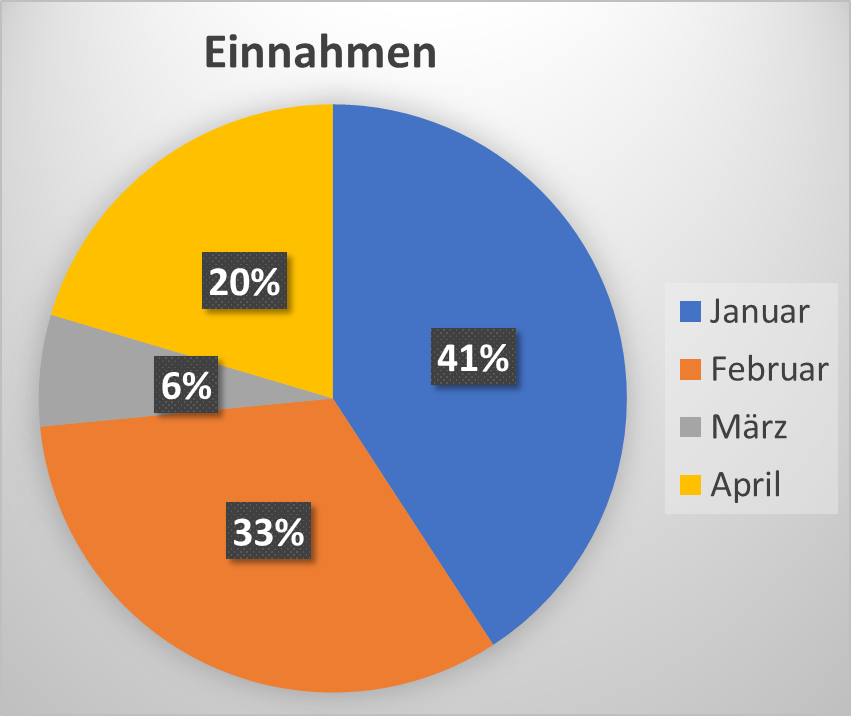 Daten
Lösungsmuster